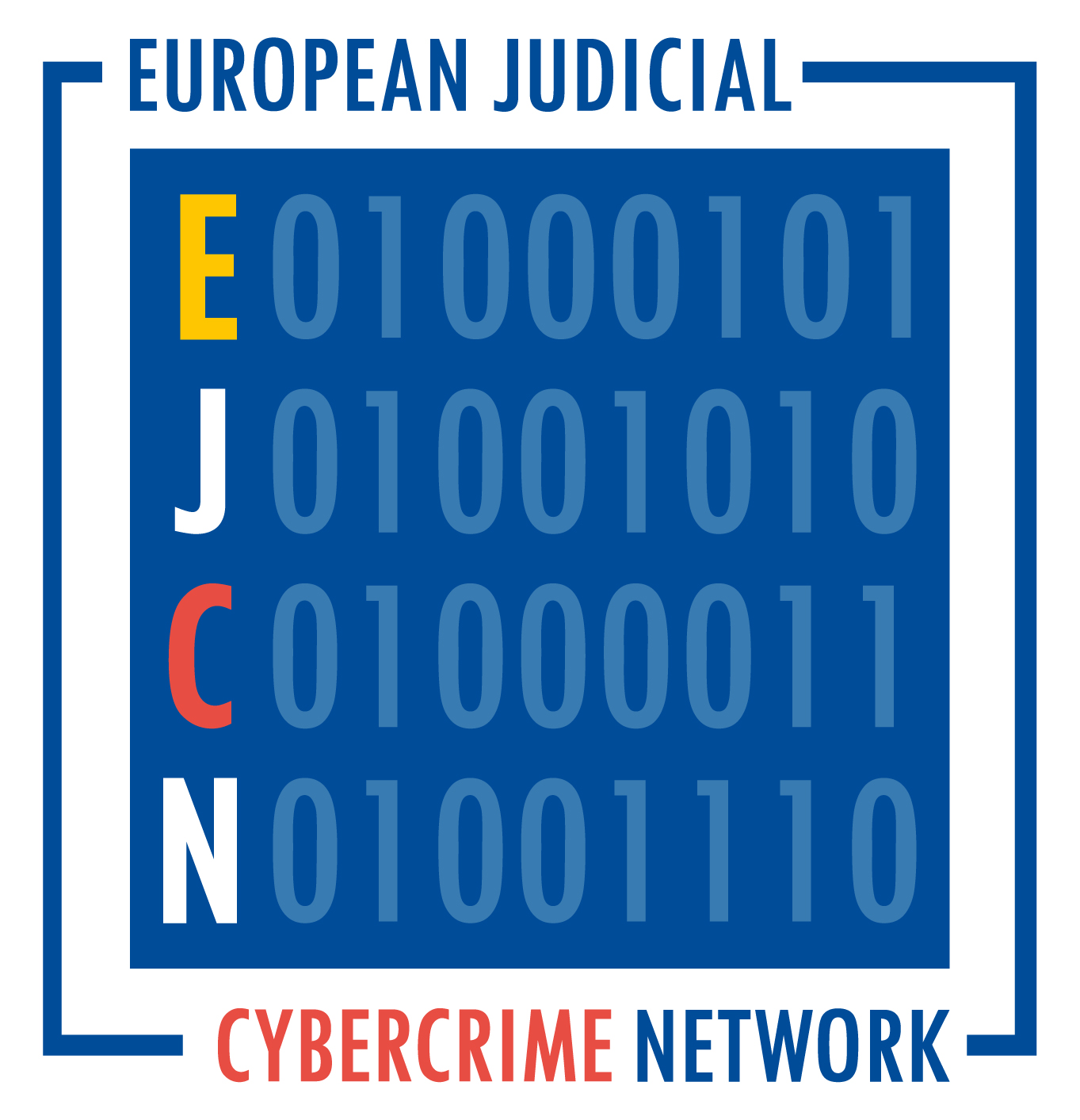 EJCN replies to the questionnaire on direct access to e-evidence
E-Evidence subgroup
Replies from EJCN members, no official country replies
December 2020
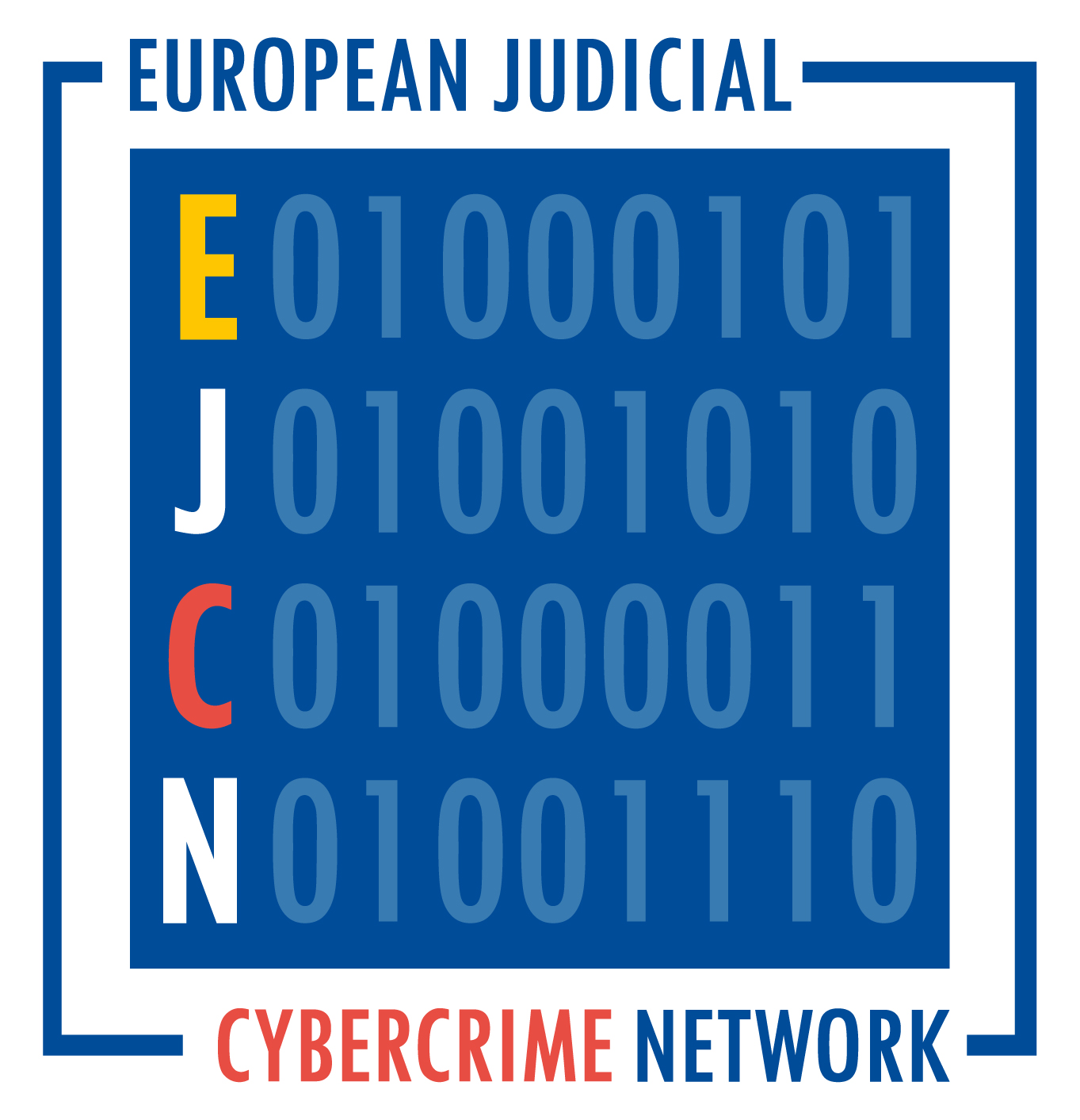 Implementation Art. 19 par. 2 Budapest Convention
AT		§ 110 et seq. of the Criminal Code of Procedure (CCP)
BE		Code of Criminal Procedure Article 88ter 
CZ		 /  (general provisions on searches)
DE		Section 110 par. 3 of the German Code of Criminal Procedure Section
EE		Art 126 par. 5 and Art 86 of the Estonian Code of Criminal Procedure
ES		Article 588 sexies c. (Criminal Procedural Law). 
FR		Article 57-1 Code of Criminal Procedure
HU		Act LXXIX of 2004
IE		Number of existing laws which provide for the search and seizure of computer systems or their data
LT		Lithuanian Code of Criminal Procedure (CCP)
LV		Criminal Procedure Law Section 219.
NO		Criminal Procedure Act chapter 15 & the Penal Code Act article 192
PT		Article 15, paragraph 5, of the Cybercrime Law (law 109/2009, from 15 September)
SE		 /  (Budapest Convention not ratified yet)
SI		Slovenian Criminal Procedure Act (ZKP-N) 219.a
SK		Section 89, 90, 100, 115, 116, Section 130 para. 2 of the Criminal Code
UK (E&W)		Sections 19 and 20 of the Police and Criminal Evidence Act 1984
UK (Scotland)	 / (general provisions on search warrants)
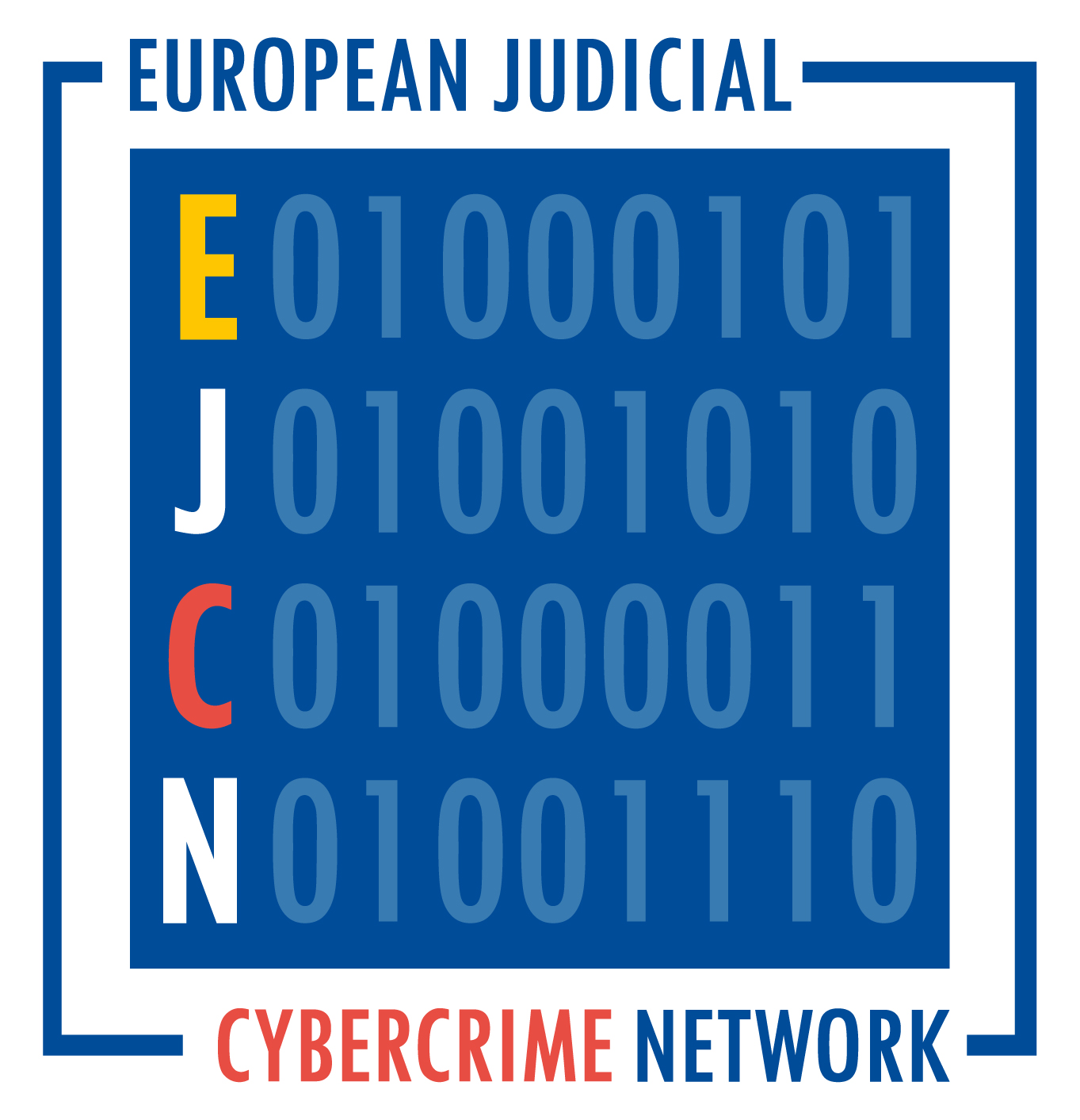 Direct access to e-evidence: Domestic situations
Domestic situations: Does the legal framework applicable to your investigations allow you to use the following investigative measures to remotely gather electronic evidence stored on the territory of your country (if yes, please provide the text of the relevant legal provisions)? 

Extended search - (open measure allowing for the extension of an open search and seizure of a computer system to another computer system at a different location, which is lawfully accessible from the first computer system - Article 19 par. 2 Budapest Convention)
 Yes: 18 (UK(E&W), UK (Scotland), AT, CH, NO, EE, ES, IE, LT, LV, DE, FR, PT, SI, HU, CZ, SK, BE)
 No: 1 (draft law - SE)
Access based on lawfully obtained credentials (covert measure allowing law enforcement to use an own computer system in order to remotely access another computer system using lawfully obtained credentials). 
(i) authorization owner credentials or (ii) house search/interception/witness interview etc.
 Yes: 15 (UK(E&W), UK (Scotland), CH, NO, EE, ES, IE, LT, LV, DE, FR, HU, CZ, SK, BE)
 Partly yes: 1 (AT – only in (i))
 No: 2 (SI, SE) 
 Not regulated: 1 (PT)
Online search (covert measure based on the infection of a computer system with special software in order to search further computer systems accessible from the initial computer system)
Yes: 14 (UK(E&W), UK (Scotland), CH, NO, EE, ES, IE, LT, DE, FR, PT, HU, CZ, BE)
No: 4 (AT, SI, SK, CH)
Unclear: 1 (LV)
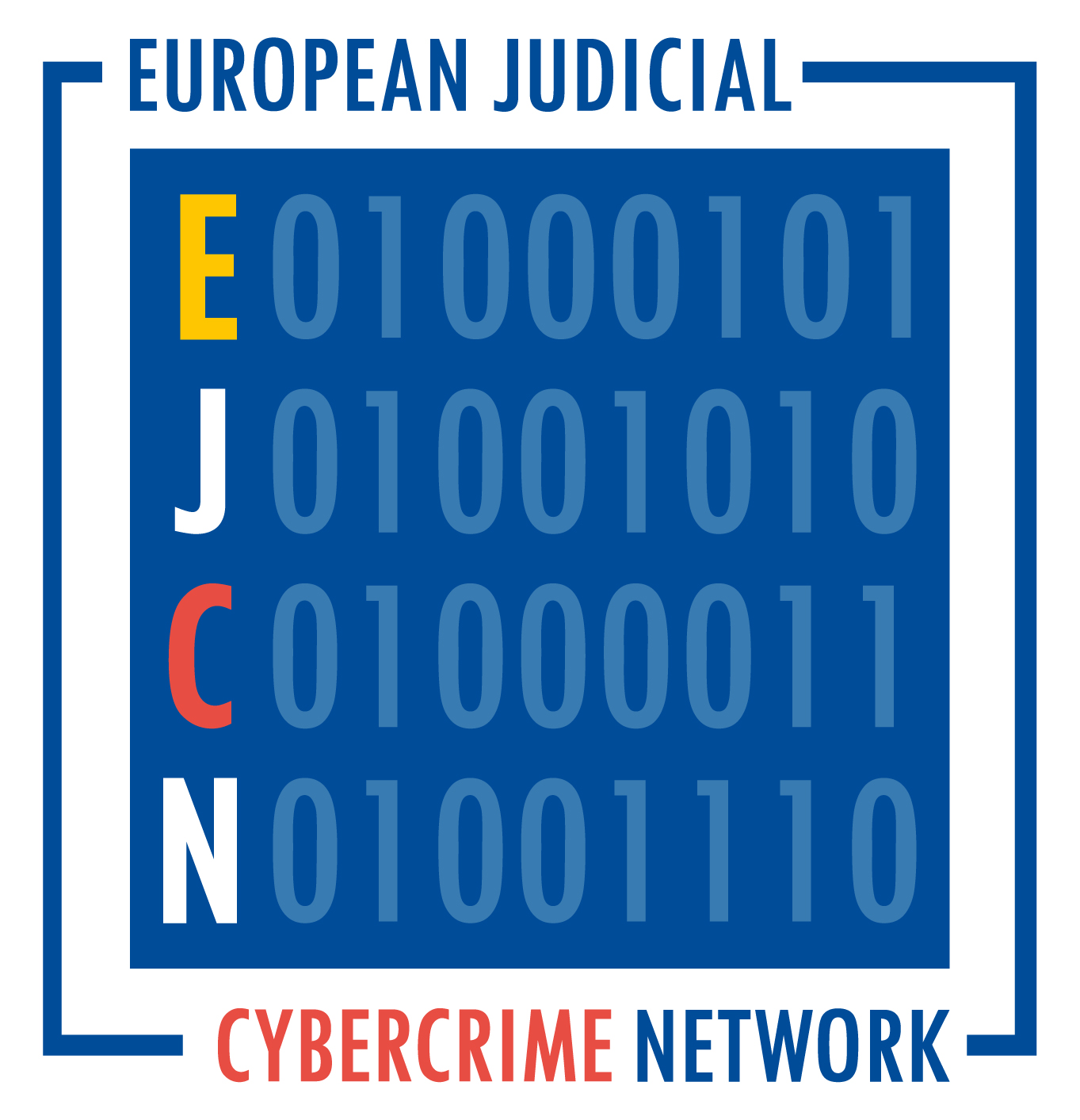 Direct access to e-evidence: Cross-border situations – location known
Cross-border situations: Does the legal framework applicable to your investigations allow you to use any of the measures which you have indicated under Nr. 1 a-d to directly gather electronic evidence stored on the territory of another country? 

Extended search
 Yes: 11 (LV, UK(E&W), EE, IE, LT, DE, FR, PT, HU, CZ, BE)
 No: 6 (SE – draft law, AT, CH, SK, AT, NO)
 Unclear: 2 (UK(Scotland), ES)
Access based on lawfully obtained credentials 
(i) authorization owner credentials or (ii) house search/interception/witness interview etc.
 Yes: 10 (DE, FR, LT, CH, BE, CZ, HU, EE, IE, UK(E&W))
 No: 6 (AT, SI, SK, SE, PT, NO)
 Unclear: 3 (ES, UK(Scotland), LV)
Online search
Yes: 8 (EE, UK(E&W), LT, FR, PT, HU, CZ, BE)
No: 9 (LV, SE, DE, IE, SI, NO, AT, SK, CH)
Unclear: 2 (UK(Scotland), ES)
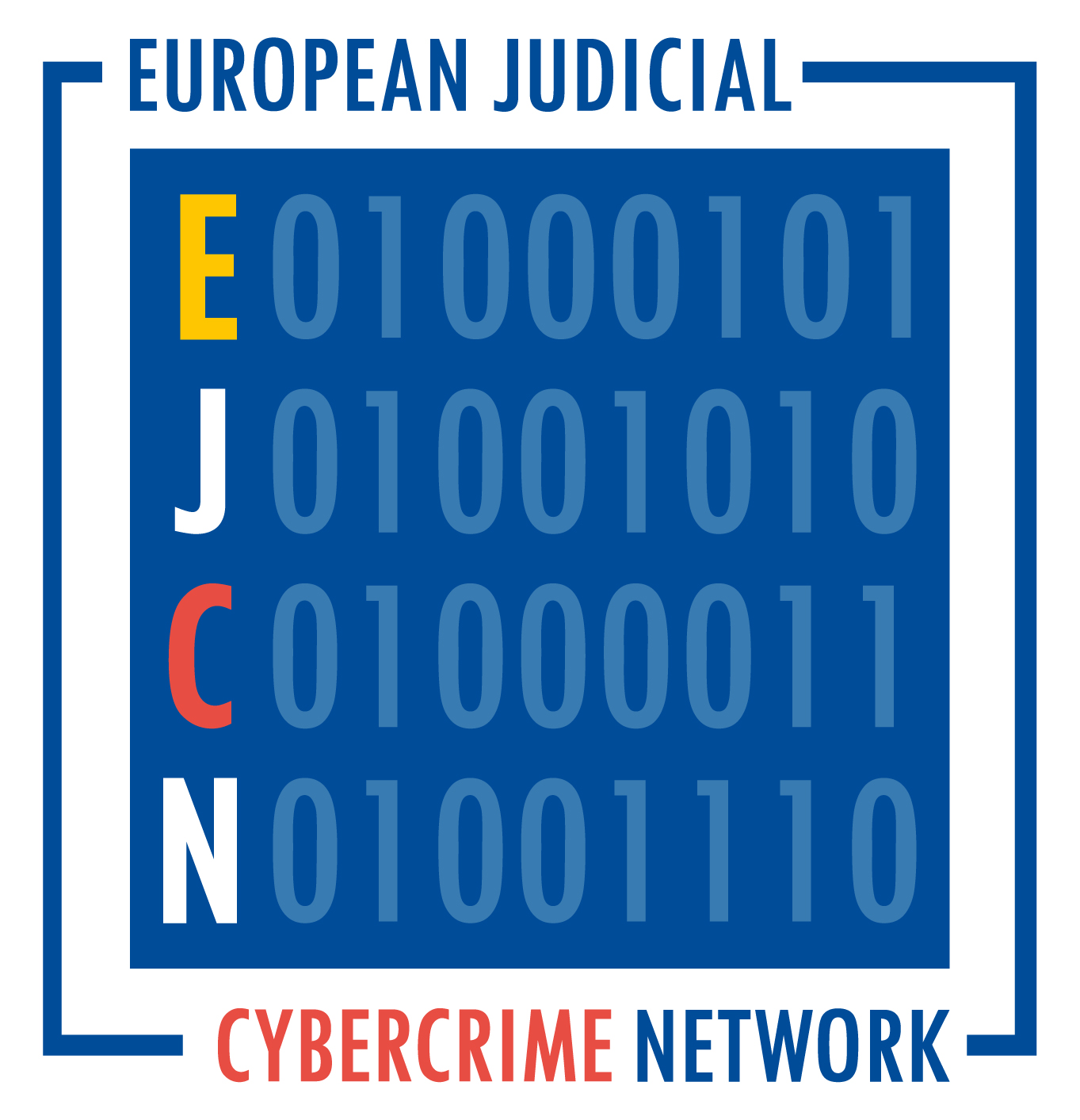 Direct access to e-evidence: Location unknown
Does the legal framework applicable to your investigations allow you to use any of the measures which you have indicated under Nr. 1 a-d to directly gather electronic evidence when it is unknown, whether the storage location is on the territory of your country or on the territory of another country? 

Extended search
 Yes: 13 (LV, UK(E&W), NO, EE, IE, LT, DE, FR, PT, SI, HU, CZ, BE)
 No: 4 (AT, CH, SK, SE)
 Unclear: 2 (ES, UK (Scotland))
Access based on lawfully obtained credentials 
(i) authorization owner credentials or (ii) house search/interception/witness interview etc.
Yes: 11 (CH, NO, EE, IE, LT, DE, FR, HU, CZ, BE, UK(E&W))
Partially: 1 (LV)
 No: 5 (AT, SK, PT, SI, SE)
 Unclear: 2 (ES, UK (Scotland))
Online search
Yes: 11 (SE, NO, EE, LT, DE, FR, HU, CZ, BE, PT, UK(E&W))
No: 6 (LV, AT, SK, SI, CH, IE)
Unclear: 2 (ES, UK (Scotland))